WelkomSamen voor een mooier en groener Groeningepark
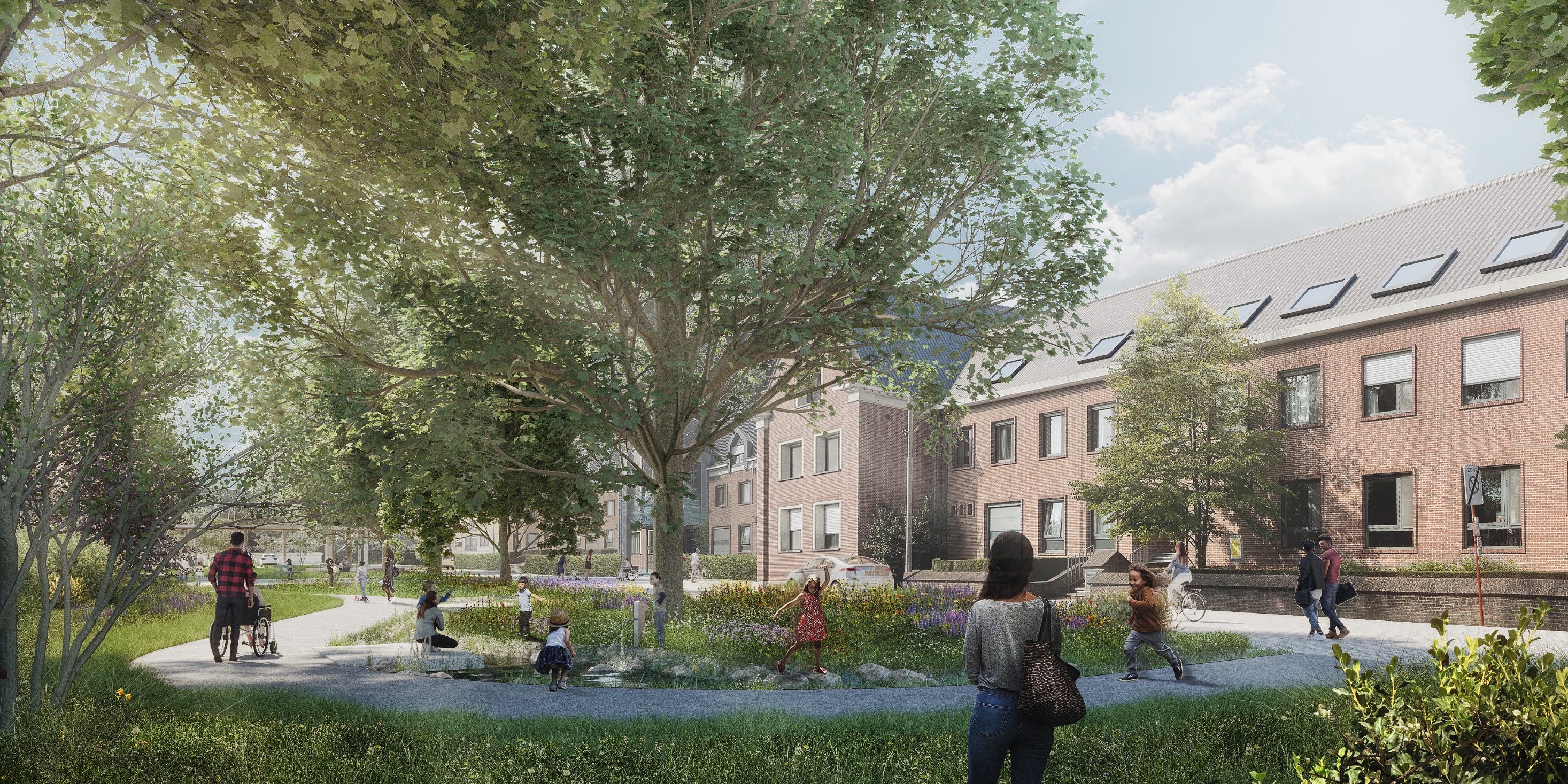 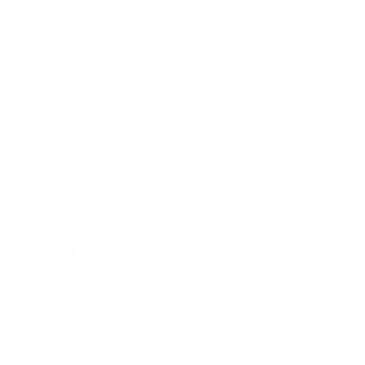 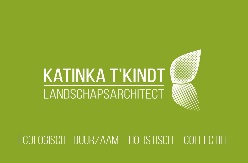 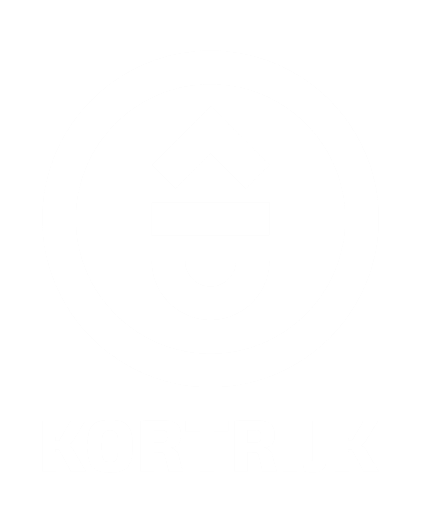 Ontwerpbureau Cnockaert Urban Engineering - Landschapsarchitecte Katinka ‘T Kindt
Agenda
Toelichting door schepen Wout Maddens en  Axel Weydts

Resultaten GEEF JE MENING

Voorstelling ontwerp door Bureau Cnockaert en landschapsarchitecte Katinka ‘t Kindt

Mobiliteit en circulatie

Parkeren

Planning en procesverloop

Vragen en gesprek
INLEIDING
Door schepen Wout Maddens en schepen Axel Weydts
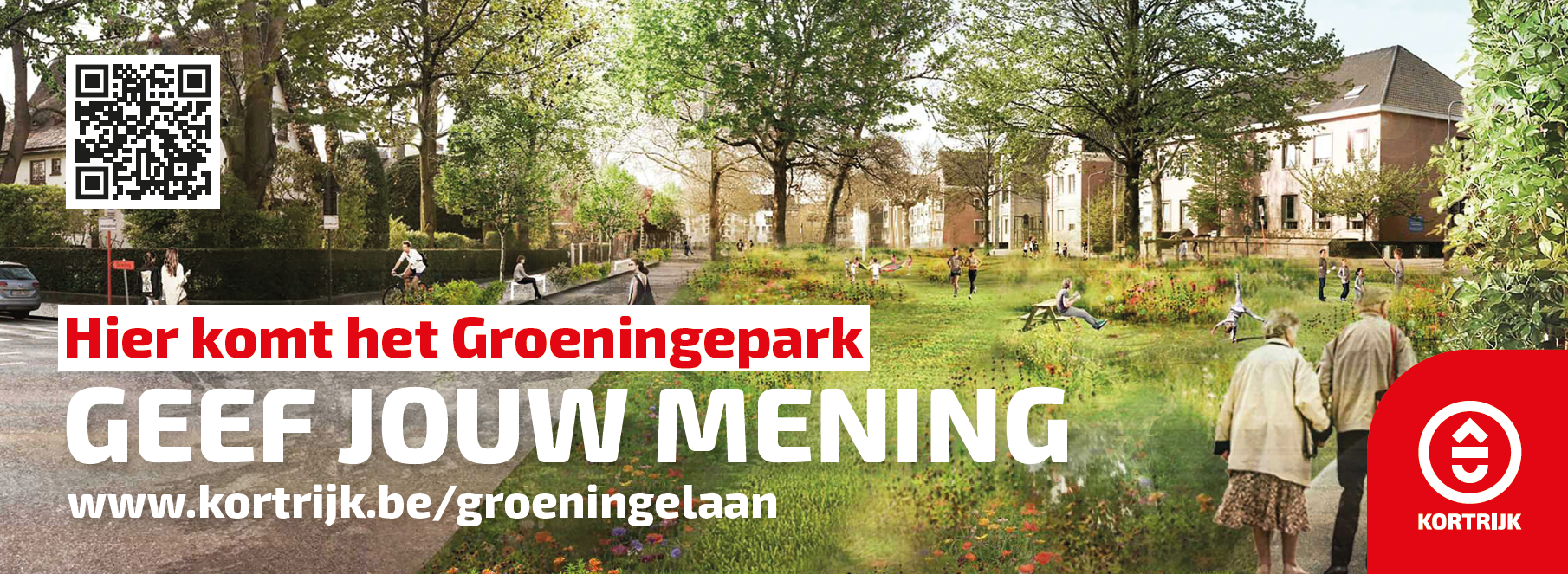 Resultaten GEEF JE MENING
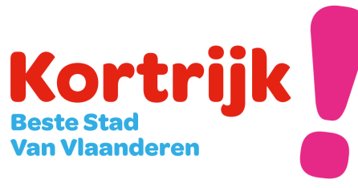 GEEF JE MENING
Grote betrokkenheid zorggroep Heilige familie en basisschool Sint-Jozef
Verschillende suggesties via mail binnen gekregen
Inspraak buurtbewoners via digitale bevraging
228 personen deelden hun mening
FLEXIBELE RUIMTE
Platform rond boom
Petanque
Schommels voor jong en oud
GECULTIVEERDE NATUUR
Kruidentuin en snijbloemen
Terraszone
Waterspel
NATUUREILAND
Wilde natuur
Slenterpad
Waterbeleving
8 van de 9 elementen worden voorzien in het herwerkte plan!
VOORSTELLING ONTWERP
Bureau Cnockaert (Marie-Amélie Cnockaert) en Landschapsarchitecte Katinka ‘t Kindt
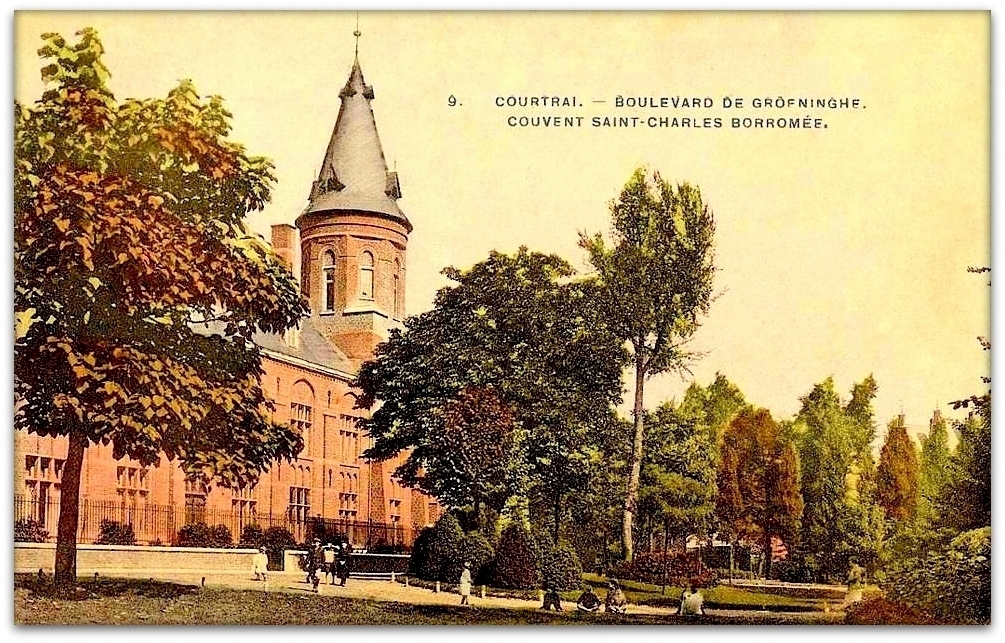 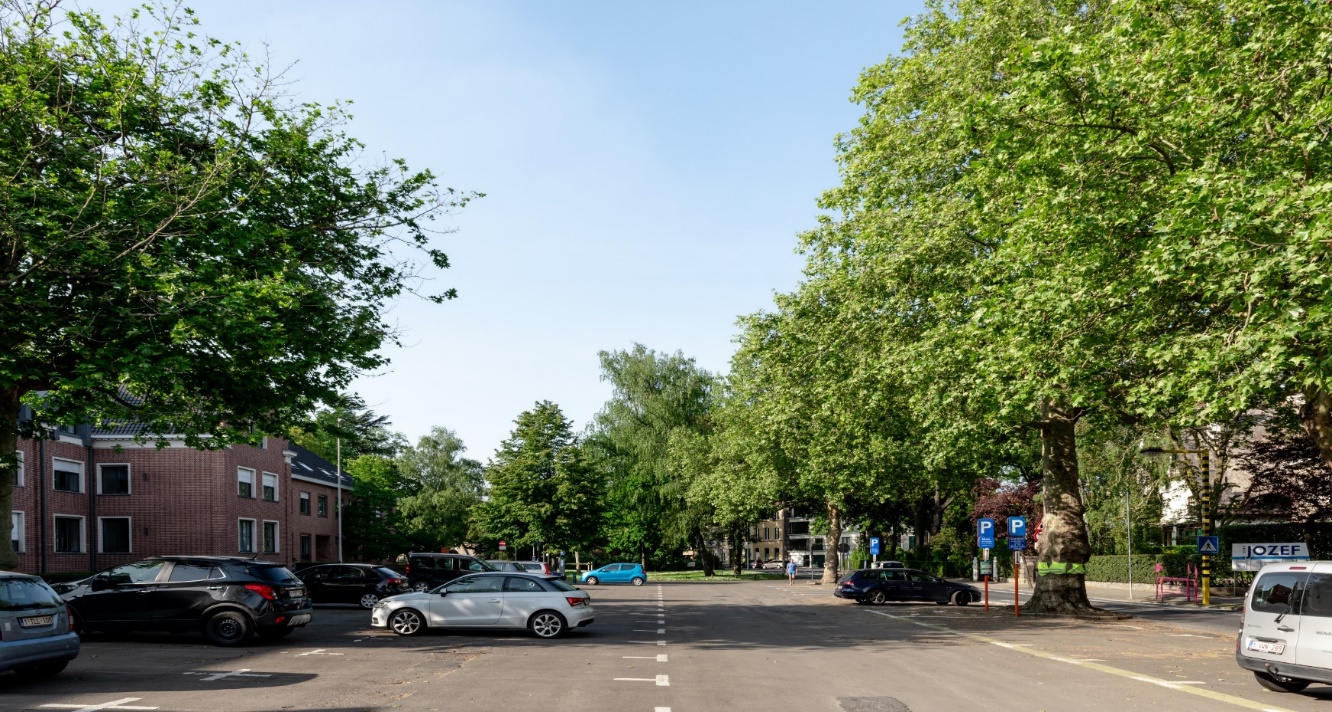 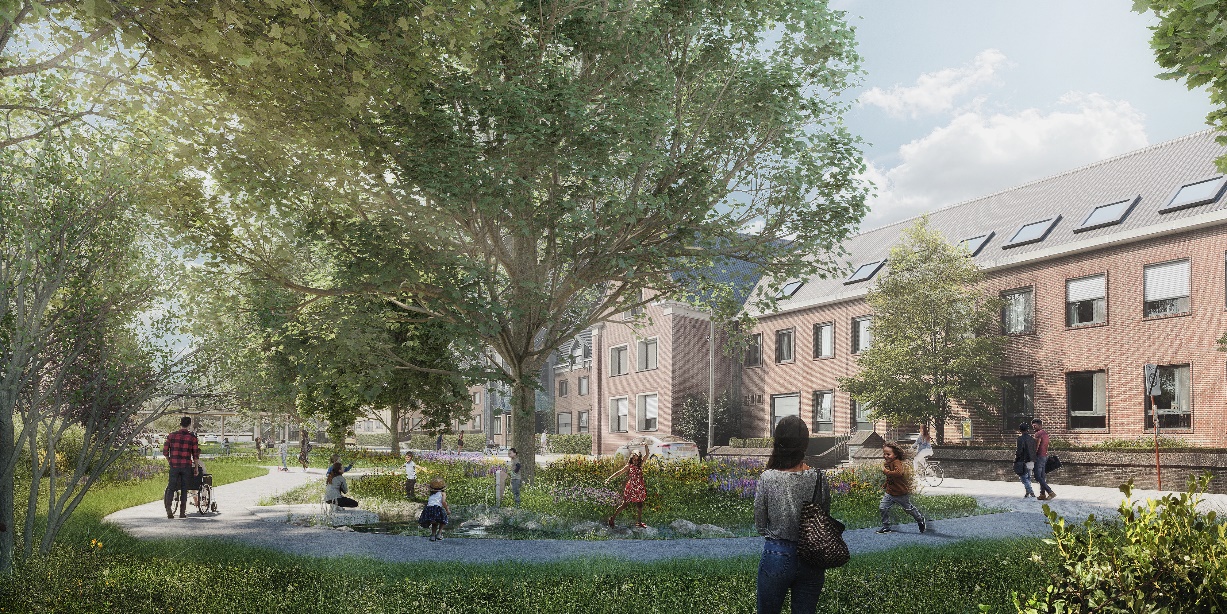 Voorgeschiedenis: 

1888: Park 
1958 : Parking 
2022 : Park 

Toekomstplannen:

2870m2 verharding  > 640 m2
 = een reductie van bijna 80 %
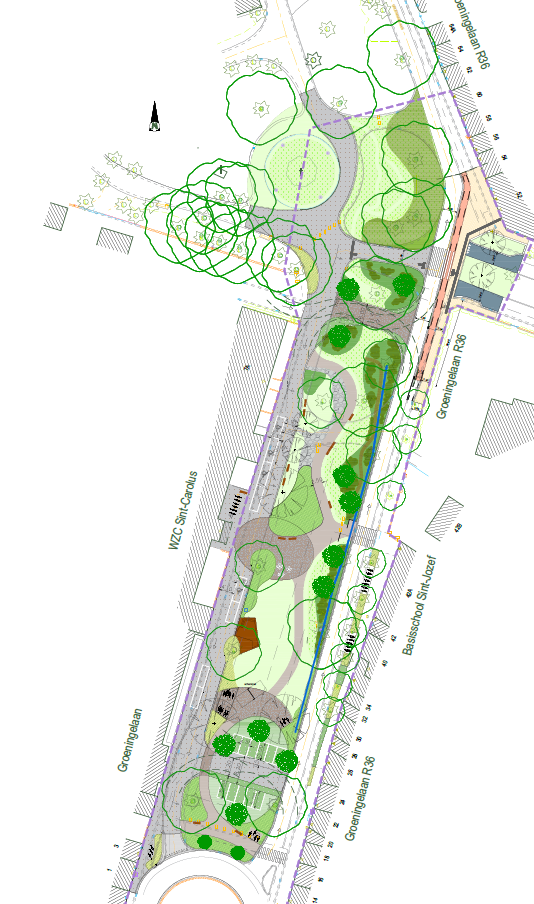 GROENINGEPOORT 
PARK ‘T PLEIN 
BEGIJNHOFPARK
PSYCHIATRISCH CENTRUM 
HEILIGE FAMILIE
LEEUW VAN VLAANDERENLAAN 
VTEX SITE
WOONZORGCENTRUM 
SINT CAROLUS
BASISSCHOOL SINT-JOZEF
VEEMARKT
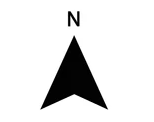 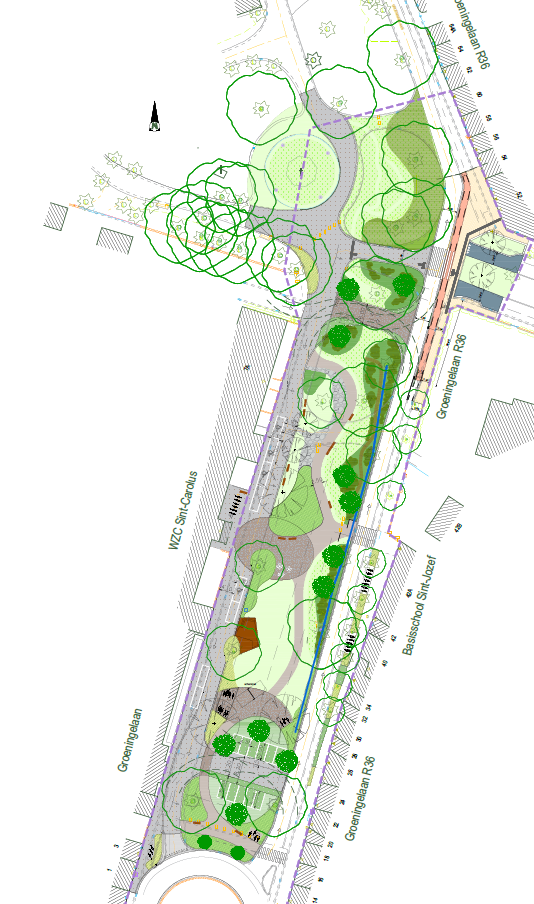 NATUUREILAND
GECULTIVEERDE NATUUR
ONTMOETINGSPLEIN
FLEXIBELE RUIMTE
TOEGANGSPOORT
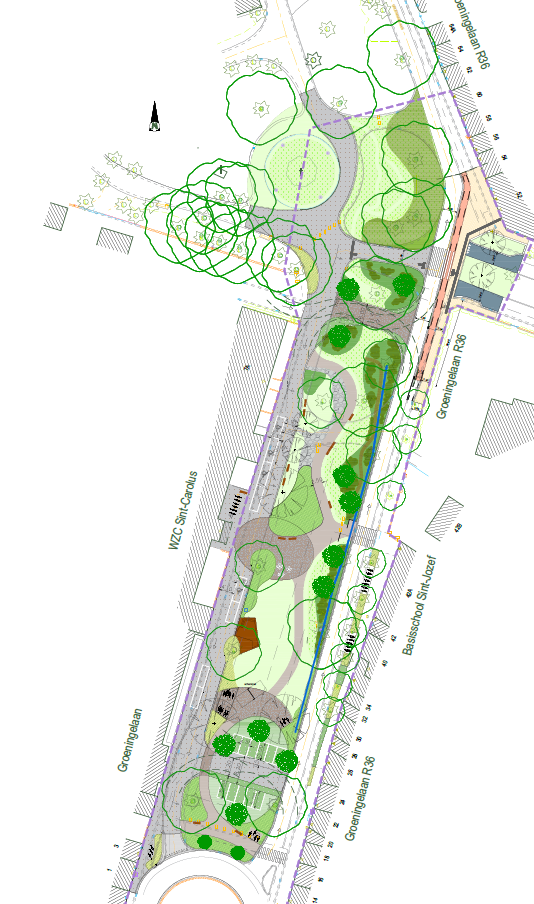 FLEXIBELE RUIMTE
PSYCHIATRISCH CENTRUM 
HEILIGE FAMILIE
WOONZORGCENTRUM 
SINT CAROLUS
BASISSCHOOL SINT-JOZEF
FLEXIBELE RUIMTE
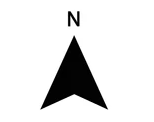 FLEXIBELE RUIMTE
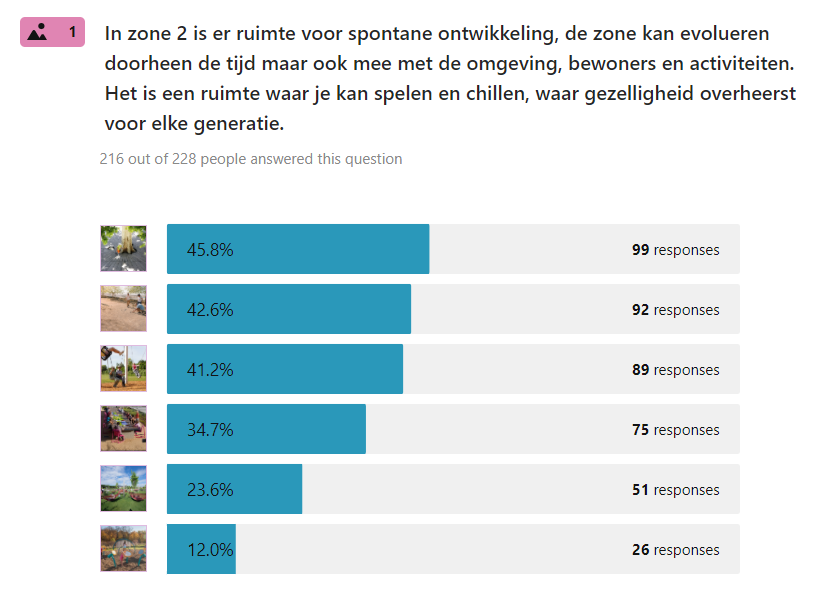 Top 3 deelnemers: 
 
Platform rond boom 
Petanque 
Schommel voor jong en oud
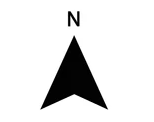 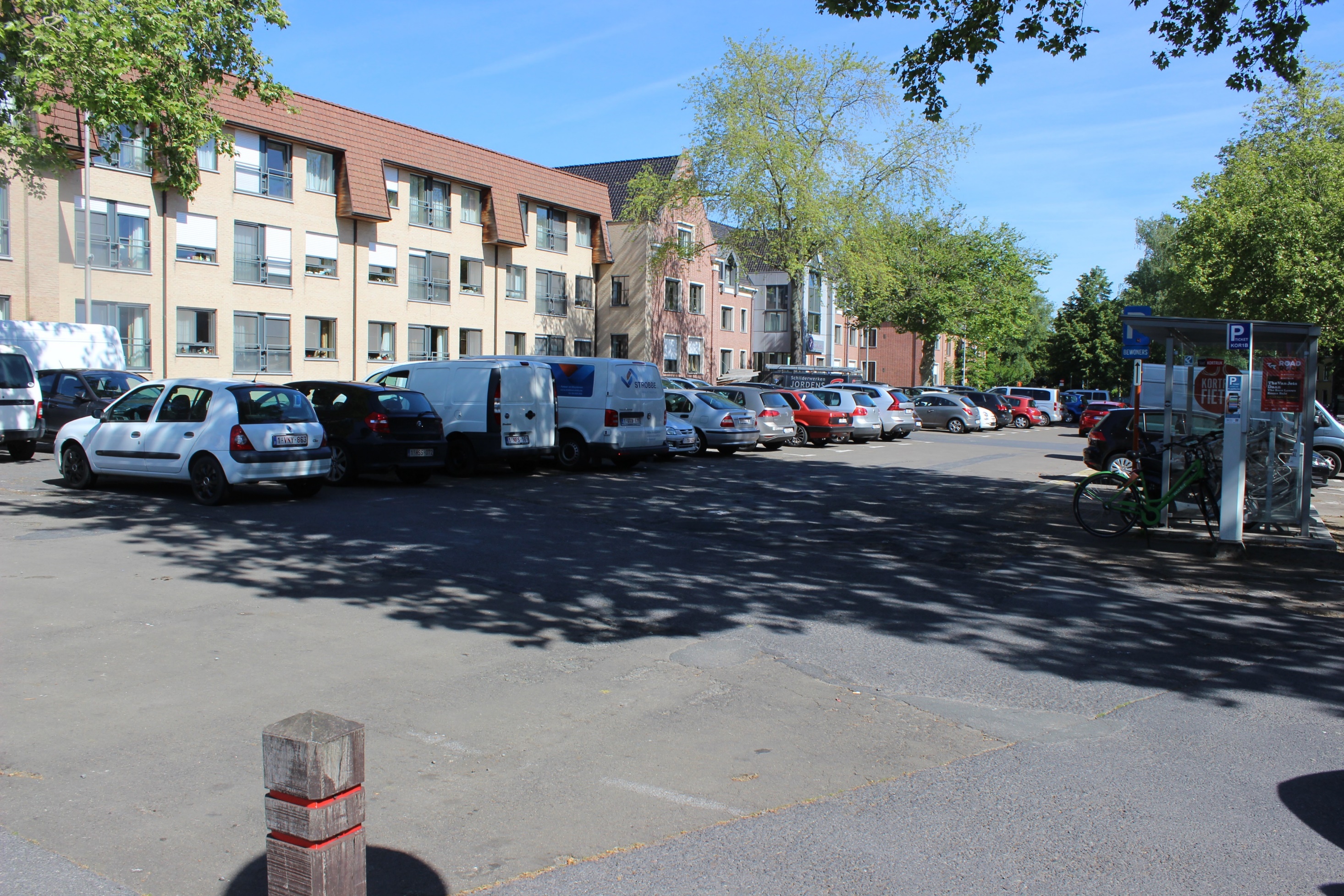 [Speaker Notes: Op deze manier kunen we van de oude parking een fantscihte park maken met..]
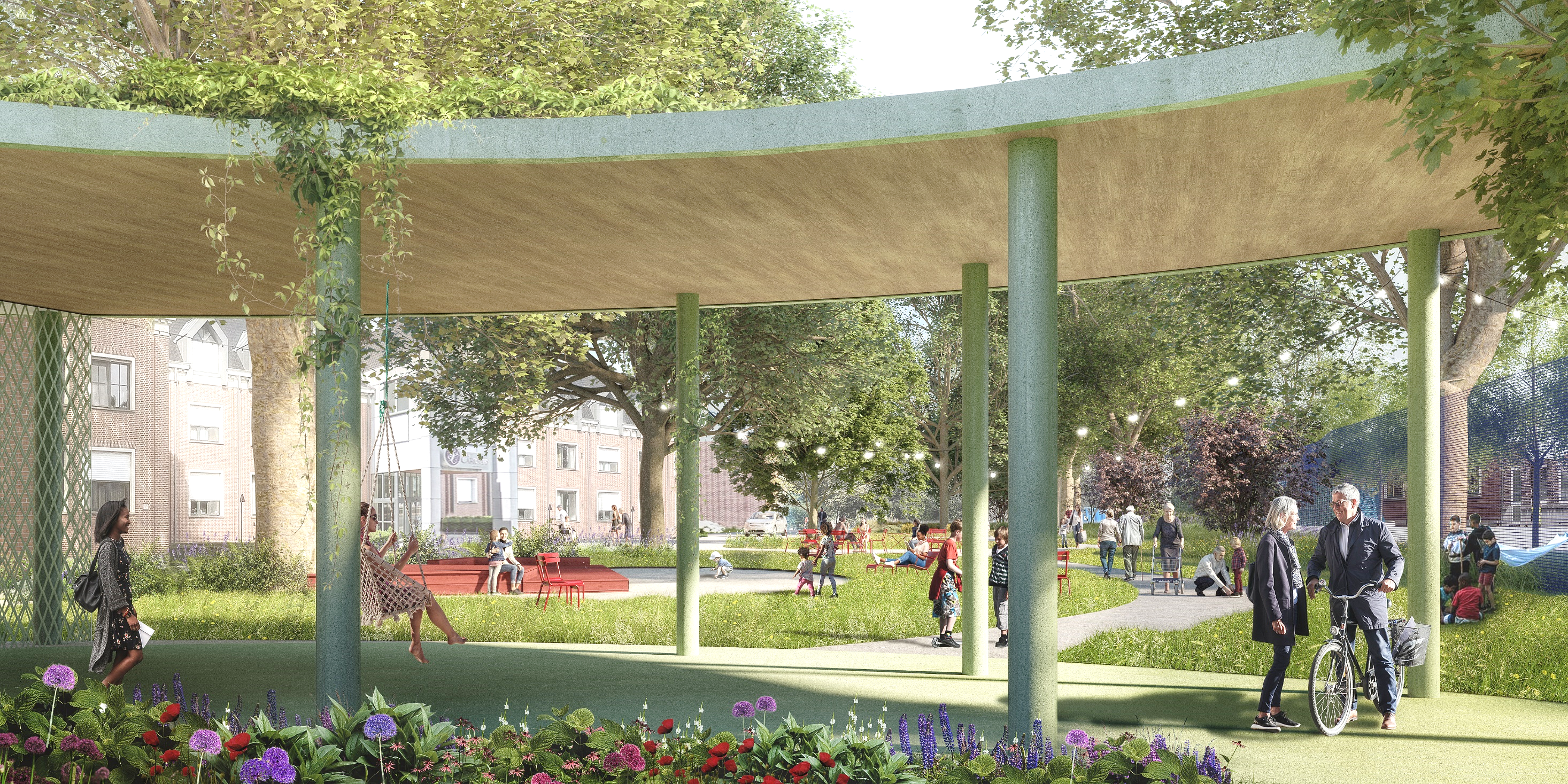 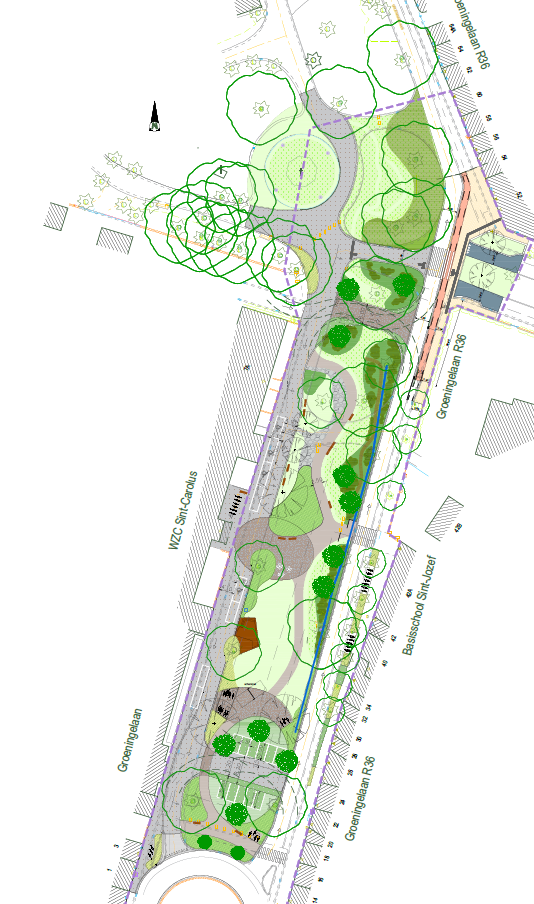 GECULTIVEERDE NATUUR
PSYCHIATRISCH CENTRUM 
HEILIGE FAMILIE
NATUUR EILAND
GECULTIVEERDE NATUUR
WOONZORGCENTRUM 
SINT CAROLUS
BASISSCHOOL SINT-JOZEF
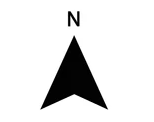 GECULTIVEERDE NATUUR
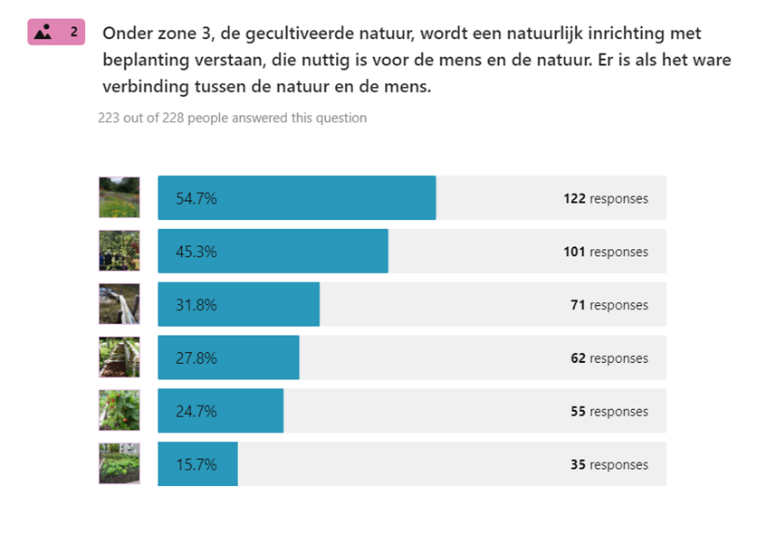 Top 3 deelnemers: 
 
Kruidentuin en snijbloemen
Terraszone
Waterspel
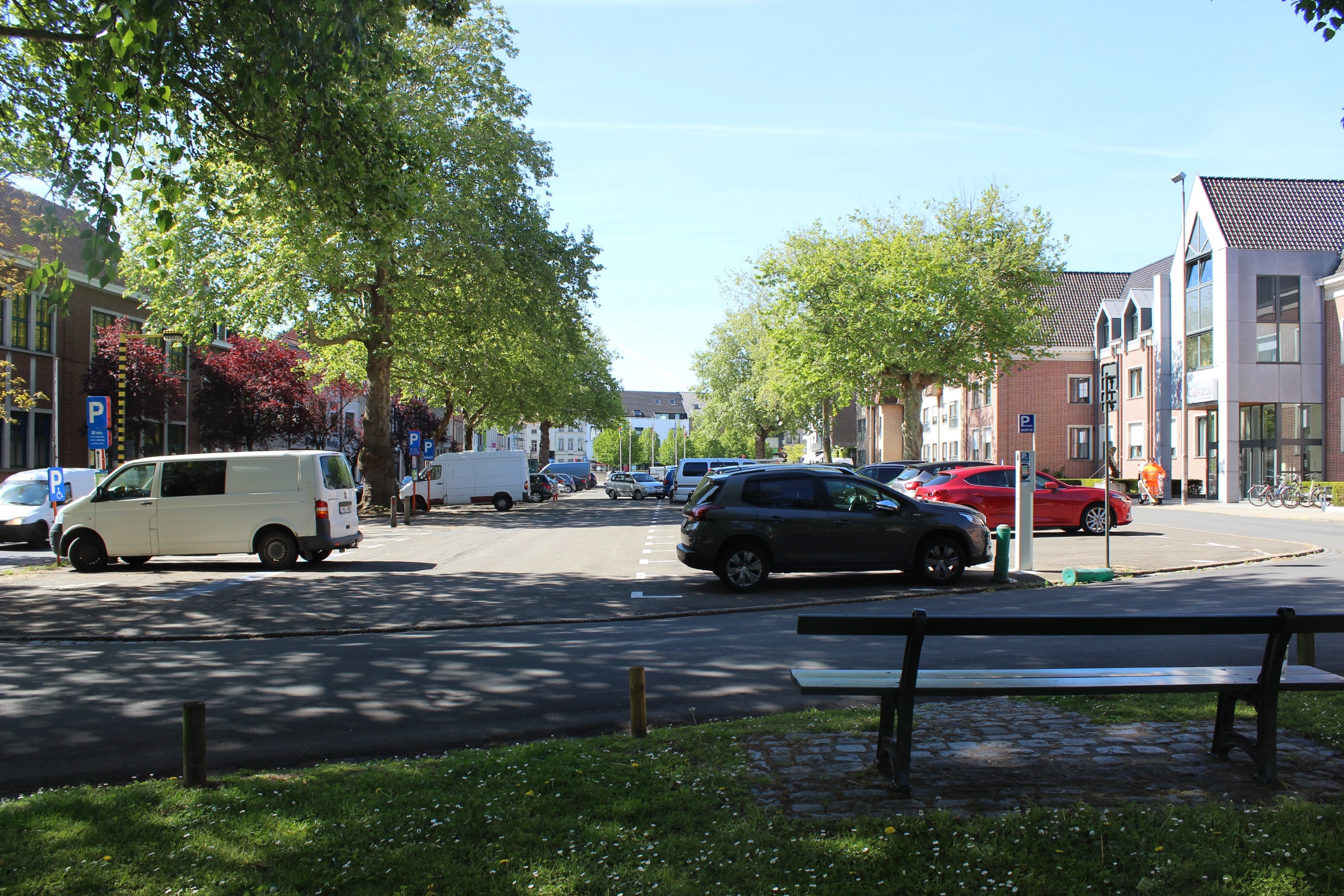 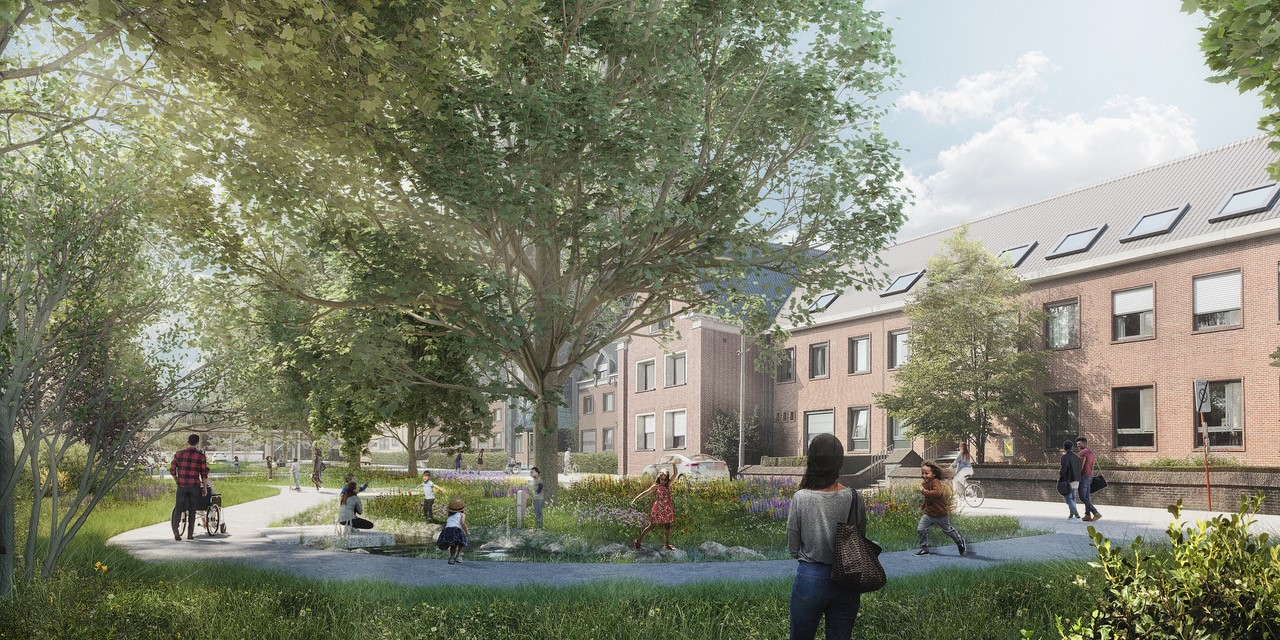 NATUUR EILAND
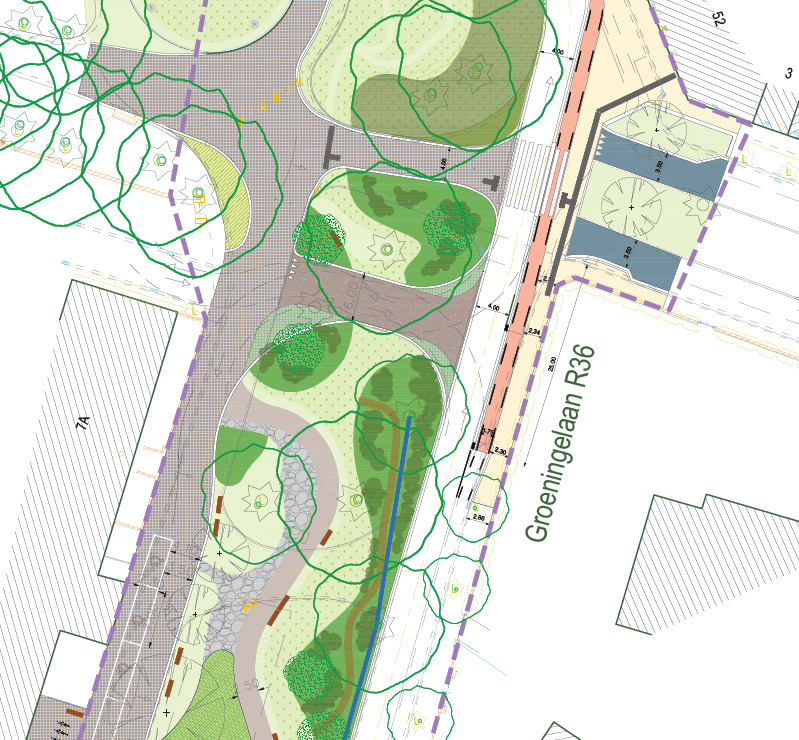 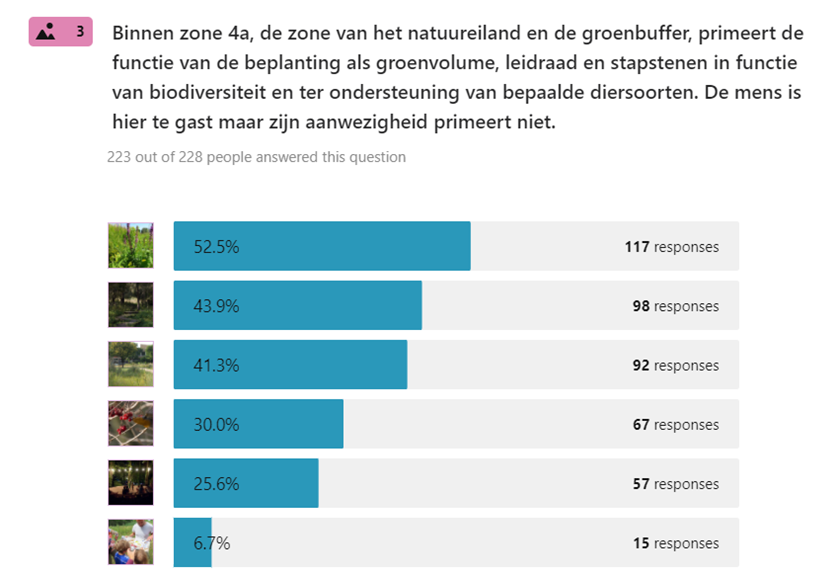 Top 3 deelnemers: 
 
Wilde natuur
Slenterpad
Waterbeleving
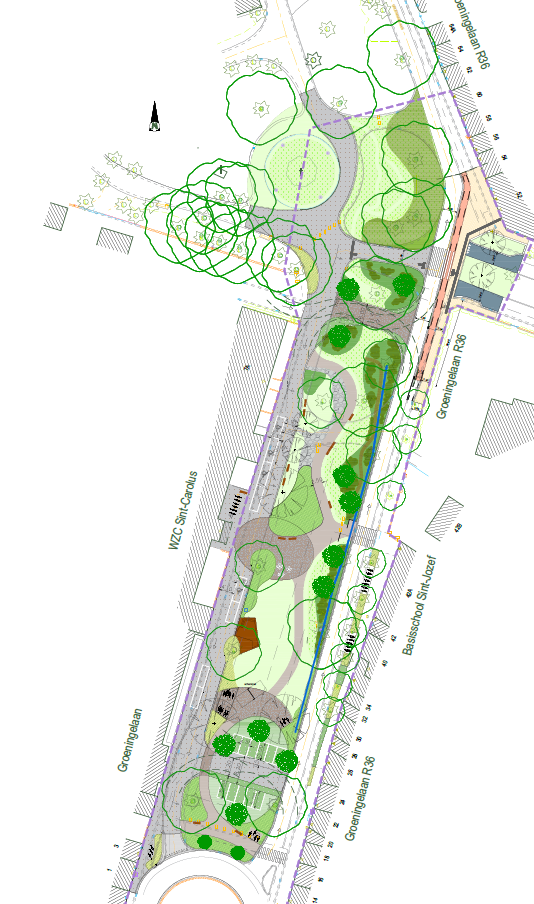 TOEGANGSPOORT
PSYCHIATRISCH CENTRUM 
HEILIGE FAMILIE
WOONZORGCENTRUM 
SINT CAROLUS
BASISSCHOOL SINT-JOZEF
TOEGANGSPOORT
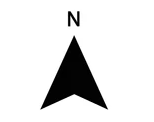 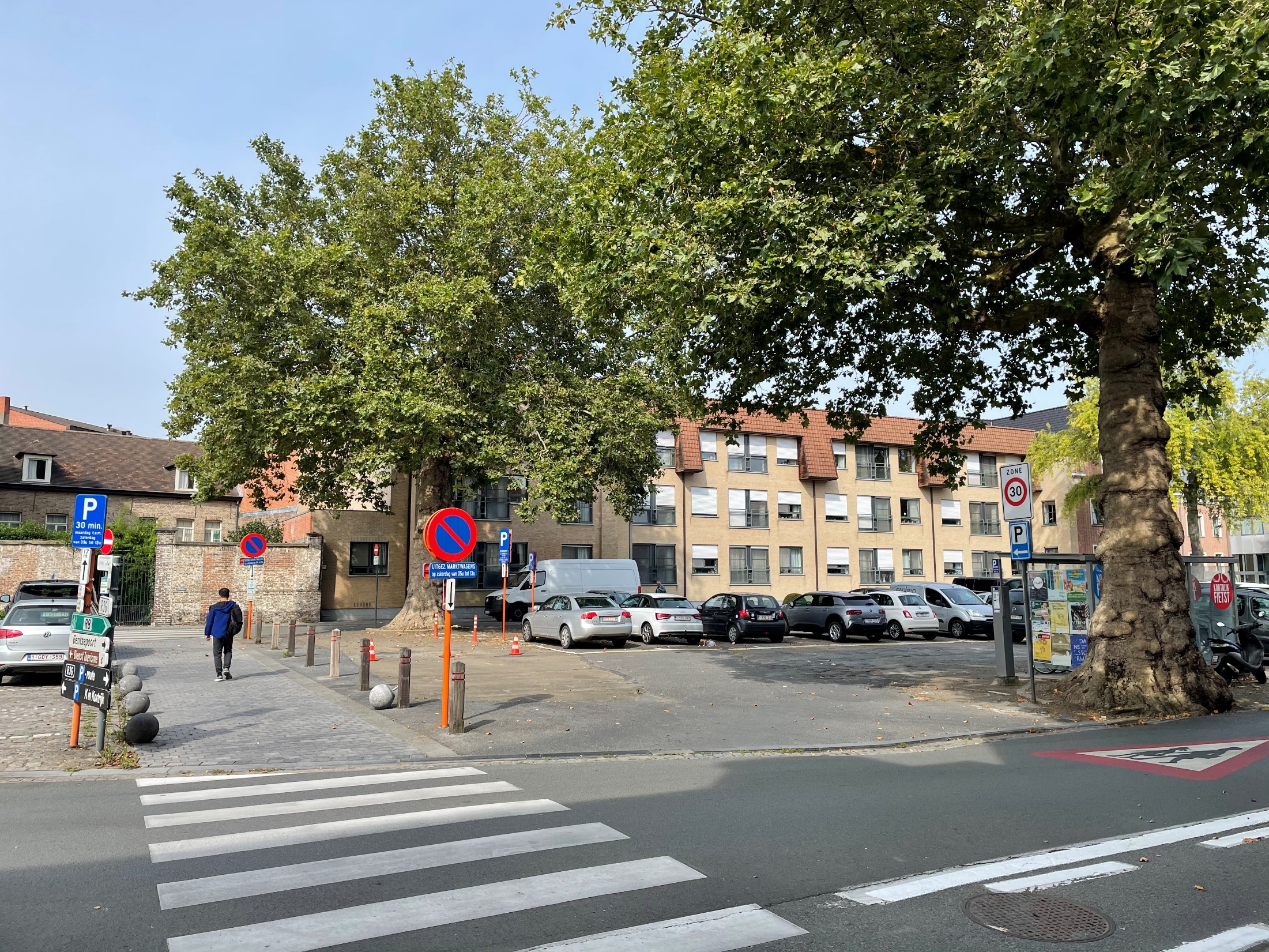 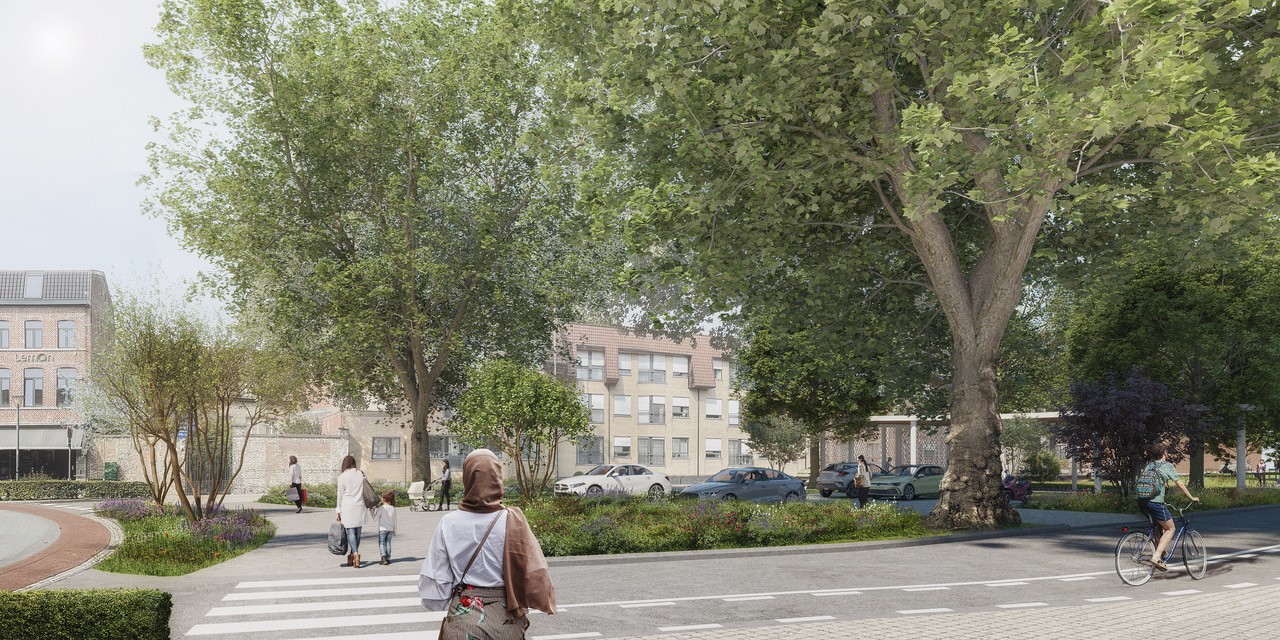 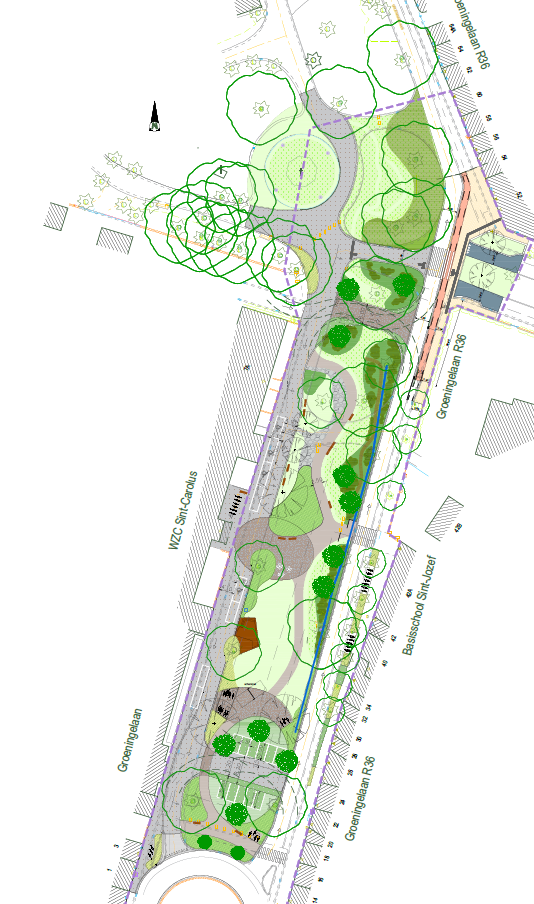 ONTMOETINGSPLEIN
PSYCHIATRISCH CENTRUM 
HEILIGE FAMILIE
WOONZORGCENTRUM 
SINT CAROLUS
BASISSCHOOL SINT-JOZEF
ONTMOETINGSPLEIN
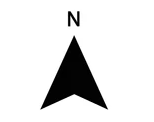 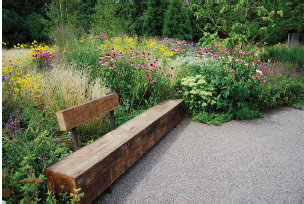 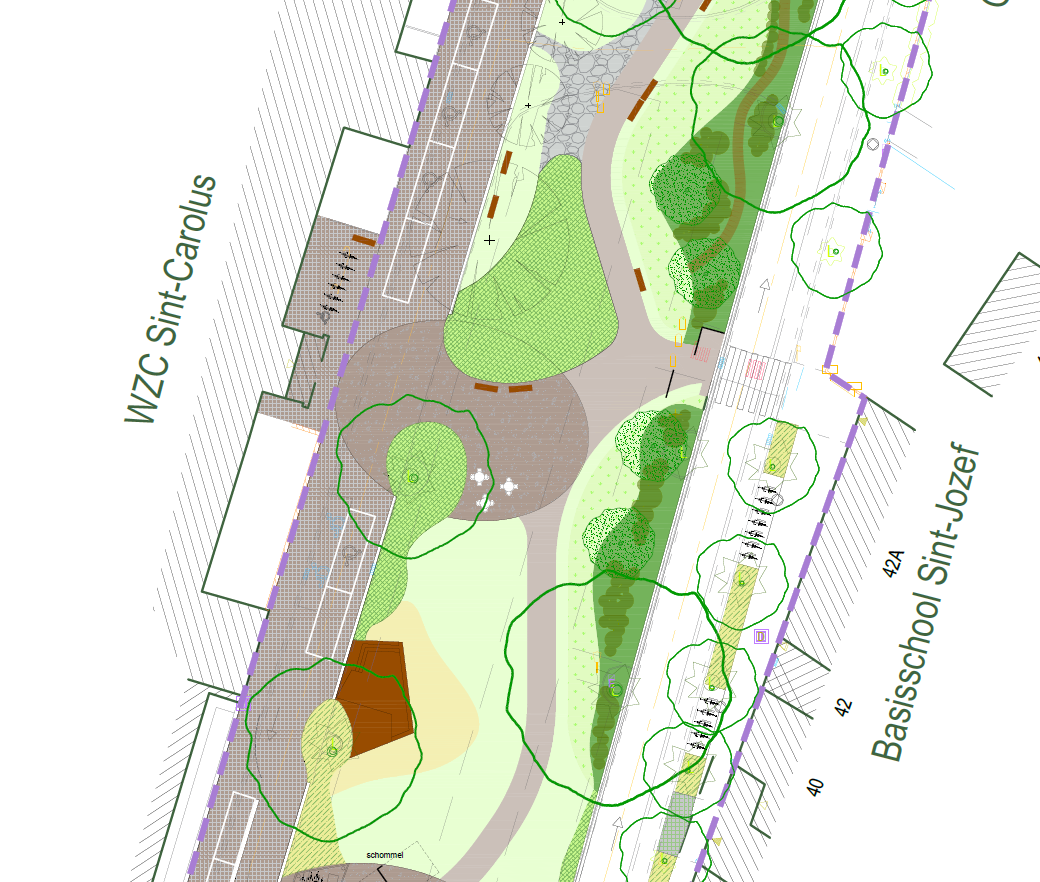 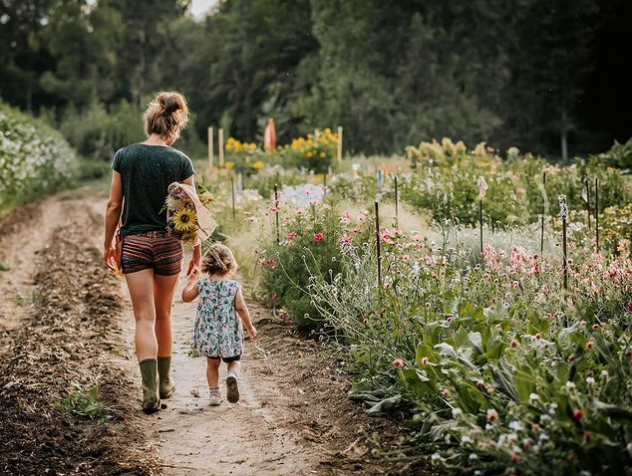 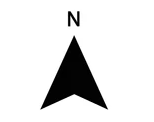 SPEELSE OMHEINING 
+ groenbuffer
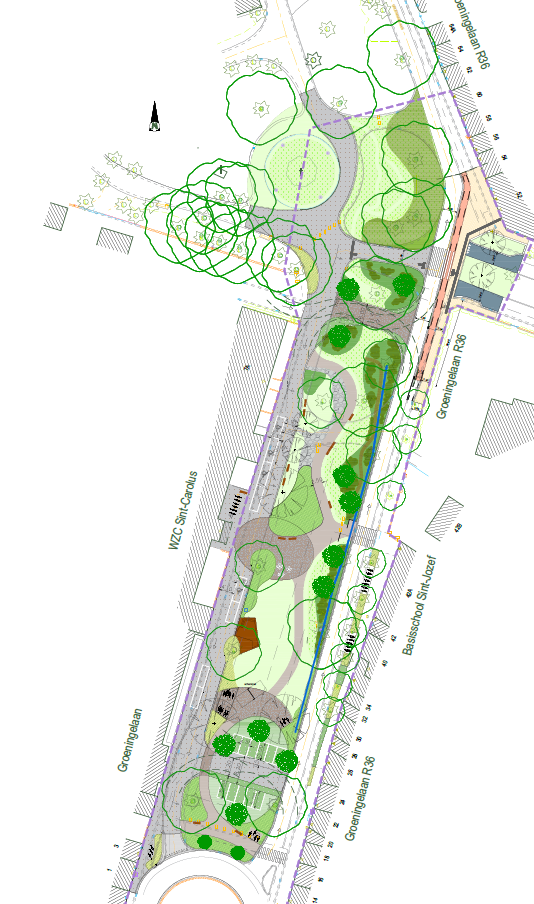 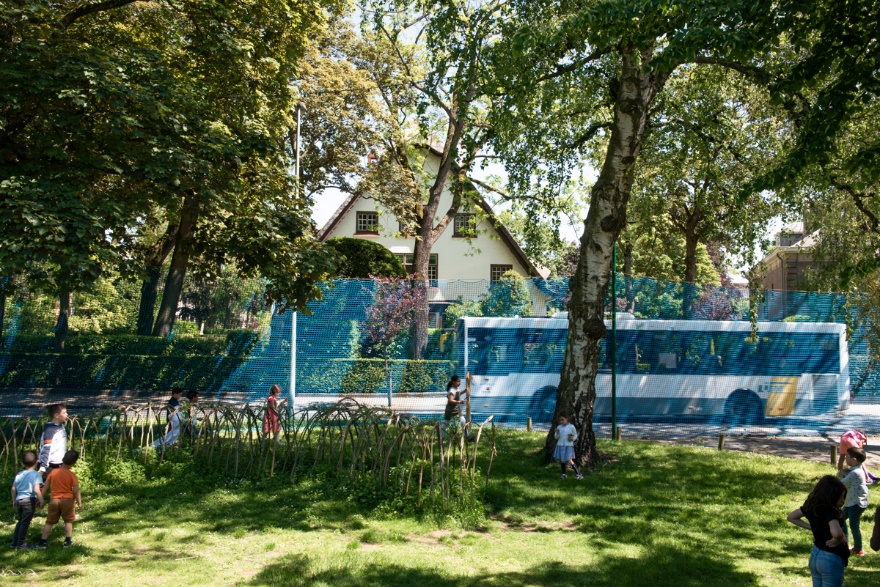 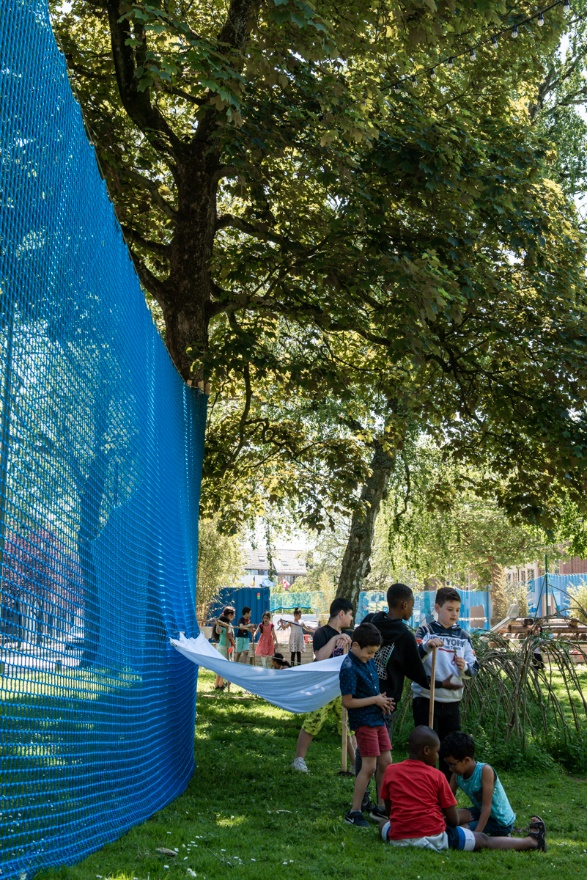 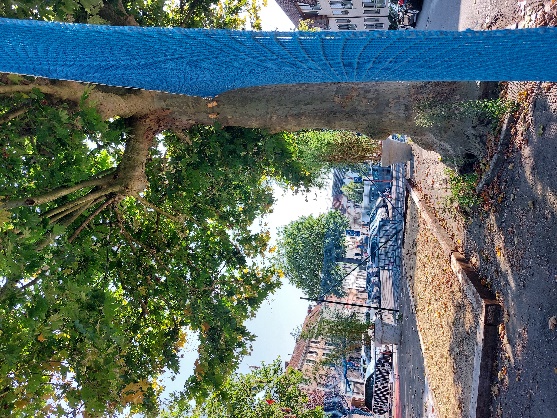 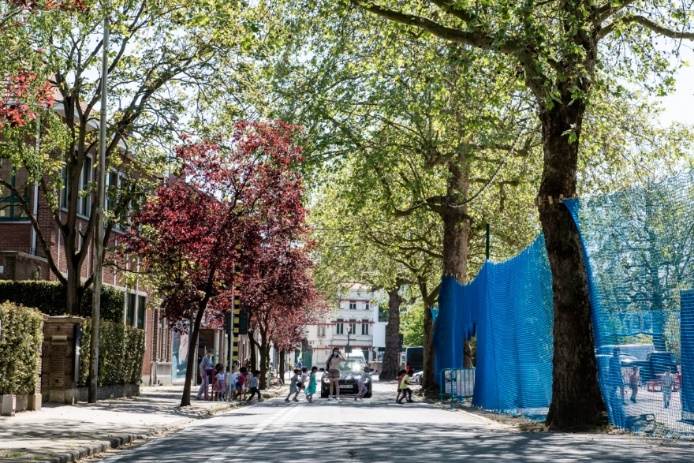 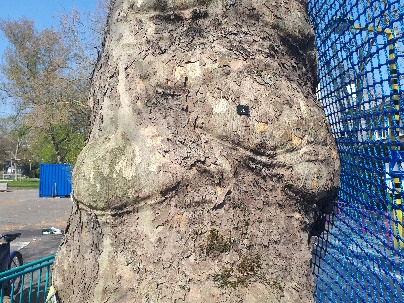 MOBILITEIT EN CIRCULATIE
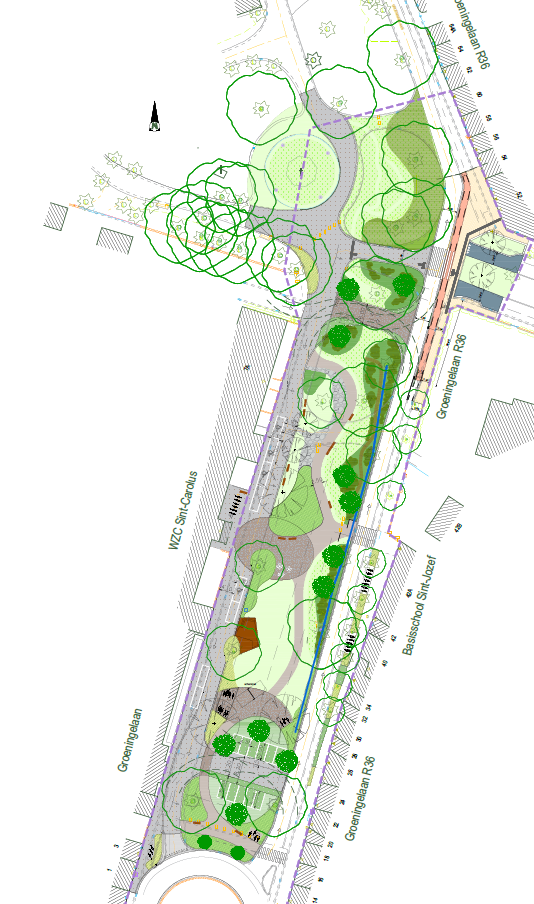 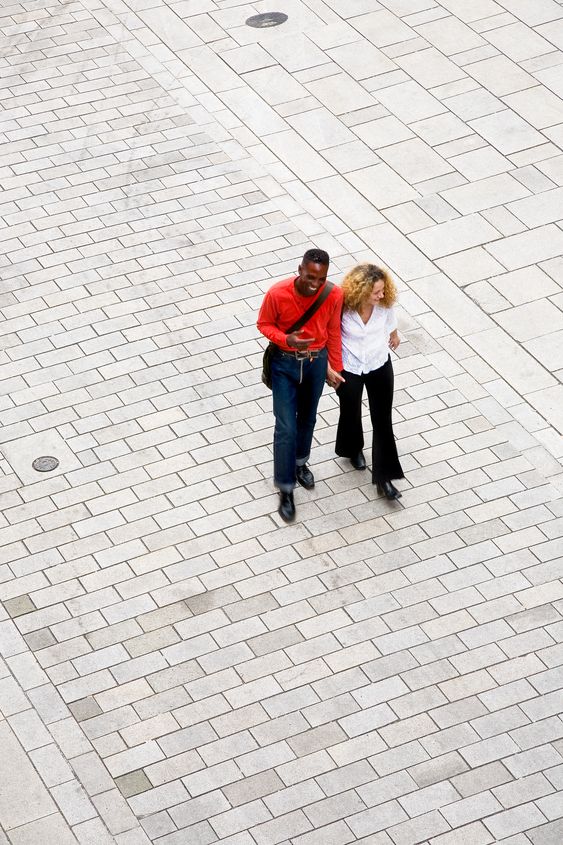 Groeningelaan = Éénrichtingsverkeer : woonerf
20km per uur 

Parkeren op voorziene locaties 
Laden en lossen mogelijk 

Buurtfietsenstalling
P
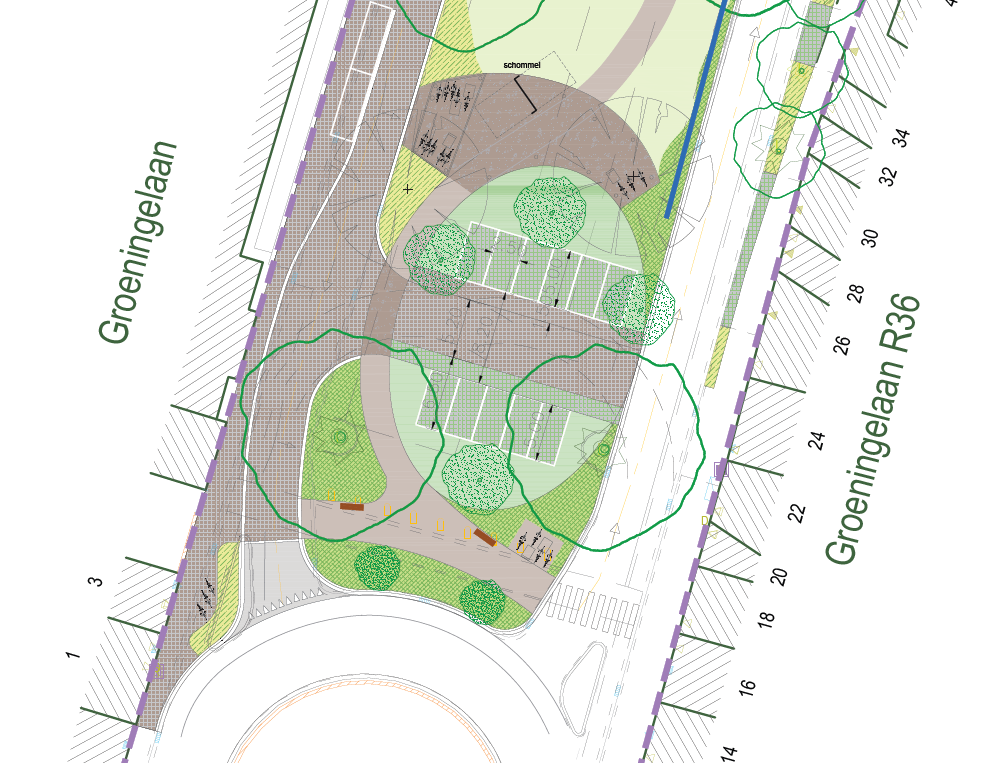 “Groeningelaan als plein langs het parkauto’s krijgen toegang en actieve weggebruiker 
heeft voorrang”
P
autoverkeer
PARKEREN
Parkeren
NIEUWE SITUATIE: op de site zelf nog 19 parkeerplaatsen​​
4 mindervalide parkeerplaatsen t.h.v. toegang WZC Sint-Carolus​
4 kort parkeerplaatsen (KOR1)  t.h.v. toegang WZC Sint-Carolus​ ​
6 shop&go’s t.h.v. handelszaken​
5 bewonersparkeerplaatsen

ALTERNATIEVEN
Parking Veemarkt (overcapaciteit 250 plaatsen)
Uitbreiding gebied bewonersparkeren (straatparkeren / bewonersvergunning)
Uitbreiding gratis nachtabonnement (parkeren achter slagbomen)
Buurtfietsstalling

Uitgebreide info rond parkeren terug te vinden op website 
www.kortrijk.be/Groeningelaan
	-> luik communicatie
	-> webinar 27 april
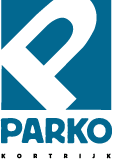 PLANNING
Planning
Tijdelijke inrichting tot start der werken
	
2021 (Najaar) – Finaliseren ontwerpdossier

2022 (1e helft) - Omgevingsvergunning en aanstellen aannemer 

2022 (Najaar) - Opstart werken 

2023 - Nieuw park ingebruikname

Meest recente info  www.kortrijk.be/groeningelaan
VRAGEN EN GESPREK
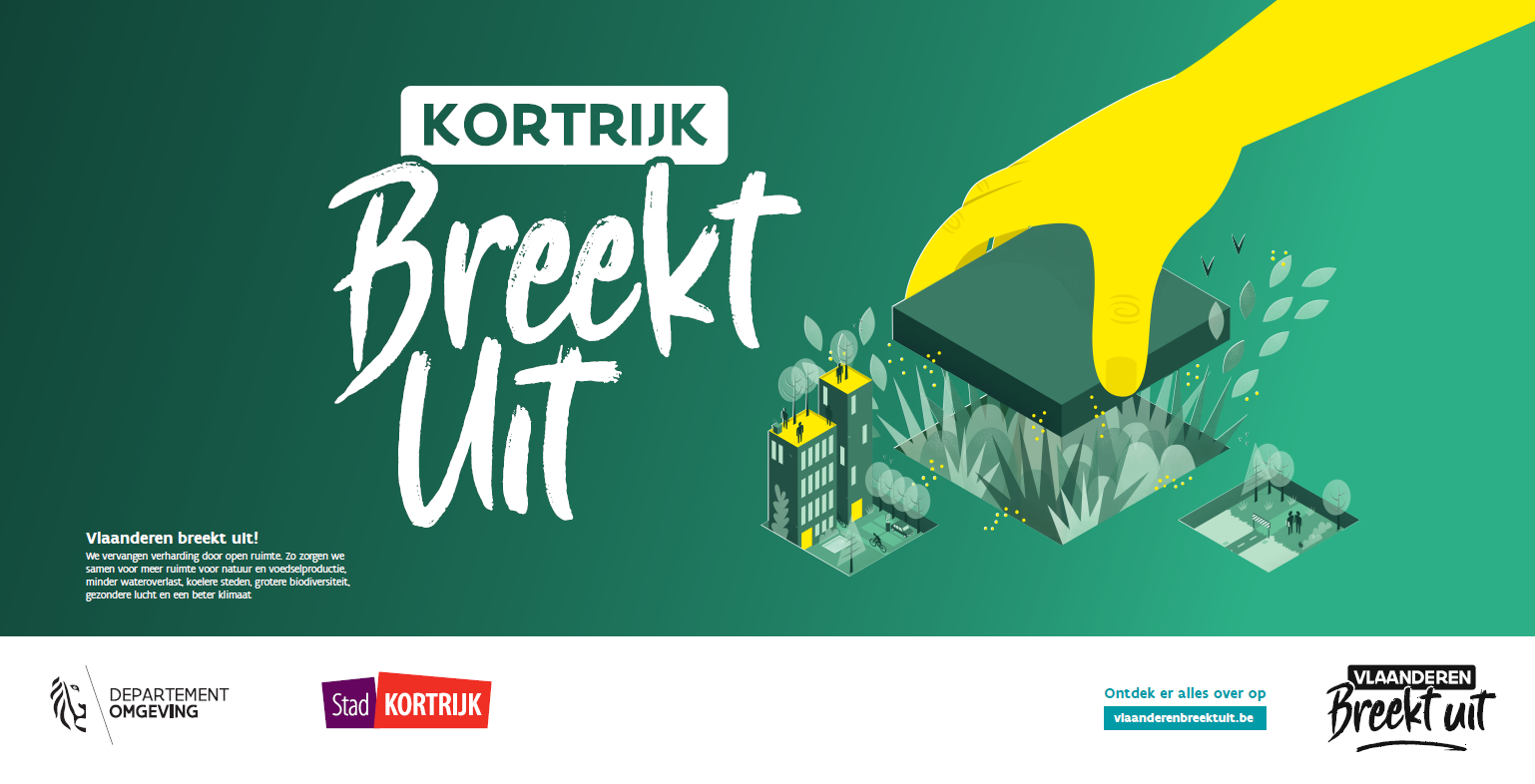 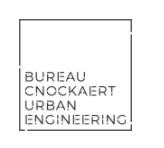 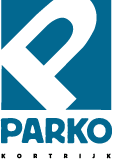 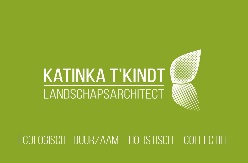